First Responder Use Case
Margaret H. Pinson
mpinson@ntia.doc.gov
[Speaker Notes: Margaret H Pinson
mpinson@ntia.doc.gov
(+1) 303-497-3579
 
ITS Institute for Telecommunication Sciences

ITS is the research & engineering branch of the National Telecommunications and Information Administration (NTIA), a part of the U.S. Department of Commerce (DOC). Located at 325 Broadway St., Boulder, CO, USA, 80305. For more information on the ITS Video Quality Research project, see http://www.its.bldrdoc.gov/resources/video-quality-research/video-home.aspx.
 
“An open exchange of scientific ideas, information, and research achieves the Department’s vision for an informed society that uses objective and factual information to make the best decisions.”—US Department of Commerce Administrative Order DAO 219-1, Public Communications.]
My Research
Audience
Consumers in general
Public safety practitioners
Use cases
Camera capture 
Transmission optimization & storage optimization
Artificial intelligence systems (future) 
Status
New datasets designed for NR metrics
Dataset its4s available on CDVL (www.cdvl.org)
Dataset its4s2 starts this week
March 14, 2018
www.its.bldrdoc.gov
2
Dataset its4s2
Image quality test
Camera capture use case
1,488 photos from Flickr
Mostly unique
Sometimes a few variants
14 sessions, divided by topic
41% public safety
59% entertainment
4 to 5 hours
March 14, 2018
www.its.bldrdoc.gov
3
Pilot Data, Correlations
One subject’s ratings vs MOS
Introduction vs conclusion
id001AI 	0.82
id001B 	0.83
id001C 	0.84
id002 	0.77
id003 	0.81
id004 	0.78
id006 	0.58
id008 	0.74
id001AI 	0.82
id001B 	0.90
id001C 	0.90
id002 	0.61
id003 	0.75
id004 	0.61
id006 	0.73
id008 	0.80
Overall	0.96
March 14, 2018
www.its.bldrdoc.gov
4
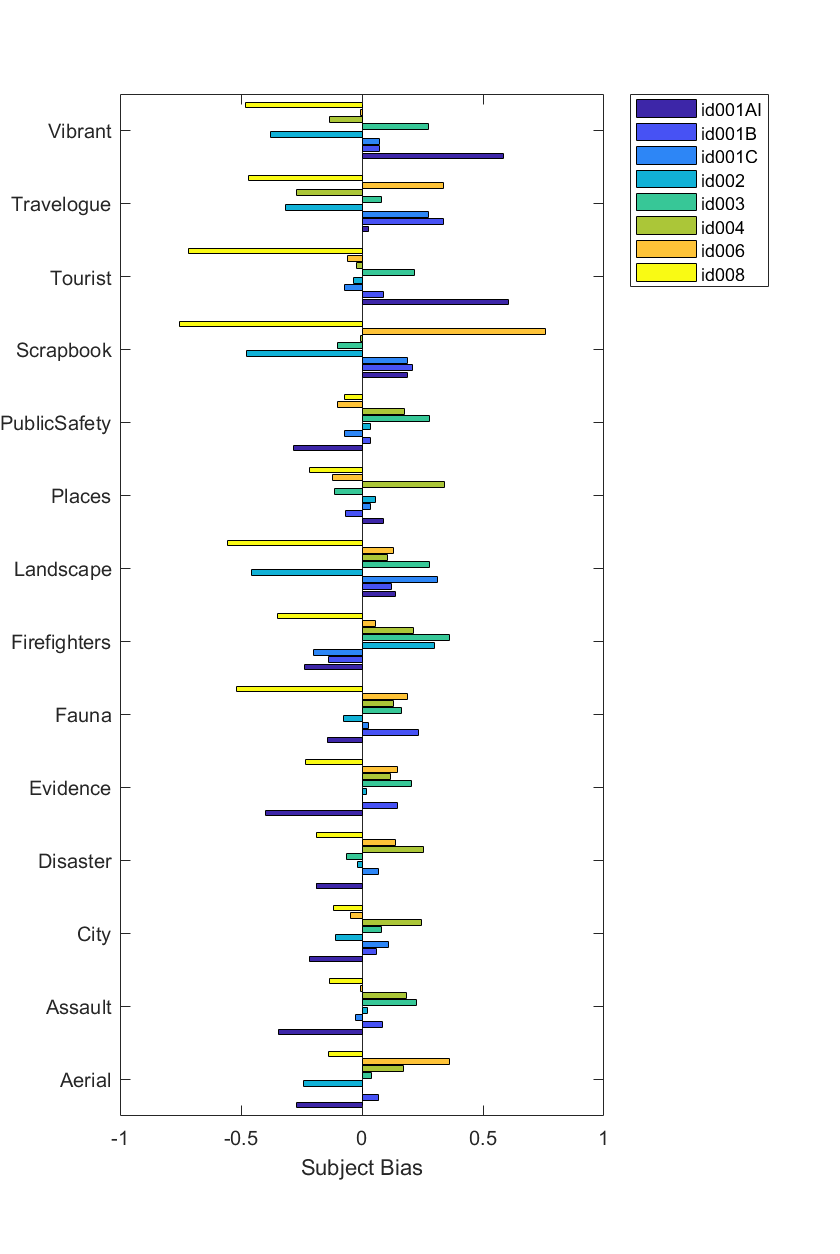 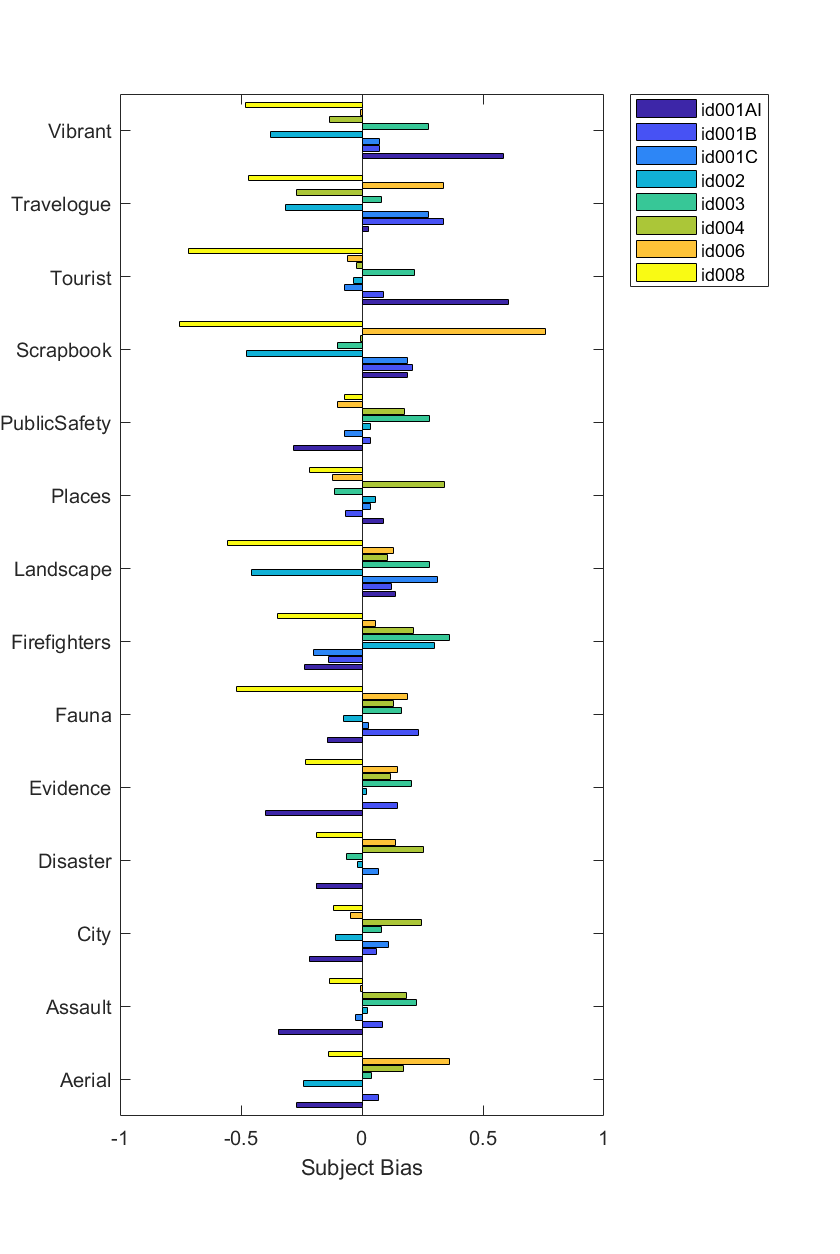 March 14, 2018
www.its.bldrdoc.gov
5
First Responder Use Case Definitions & Discussions
March 14, 2018
www.its.bldrdoc.gov
6
First Responder, Camera Capture Use Case
Predict the quality of photographs or videos
Consumer grade cameras
Important factor, especially for evidence photographs
Example applications
Optimize picture quality using a manual feedback loop  
Maximize picture quality for the user's task
Optimize the recording bandwidth for the user's task
Enable another NR metric use case
March 14, 2018
www.its.bldrdoc.gov
7
First Responder, Camera CaptureNR Metric Capabilities
Quality impact of the entire camera pipeline 
Sensor, image processing, encode, decode, and display
Human factors 
Aesthetics, composition, how the image or video will be used, …
Limitations of the image or video file format 
Color space, resolution, frame rate, …
March 14, 2018
www.its.bldrdoc.gov
8
First Responder, Network & Storage Optimization
Encoding bandwidth often not the limiting factor 
Lower bit-rates = what they want more?
 Better video quality, longer battery life, less data to retain, low system cost, … 
NR metric deployed by a system administrator or intelligent network
Decision applied to future videos
Examples
Optimally apportion bandwidth among live video streams 
Enable priority access 
Understand the quality impact of low bandwidth video recording settings
March 14, 2018
www.its.bldrdoc.gov
9
First Responder, Network & Storage Optimization NR Metric Capabilities
Understand “camera capture” use case
The extrapolated impact of a wide range of encoding bitrates
Network impairments 
Optionally, depending on the application and network
Tradeoffs between conflicting priorities
March 14, 2018
www.its.bldrdoc.gov
10
First Responder, Artificial Intelligence Systems
Predict the quality of video not intended for human viewing 
Autonomous vehicle systems, video analytics, …
Assesses ability of an artificial intelligence (AI) system to recognize people, objects, or events in the video. 
Deployed anywhere 
In the camera, in the cloud, on recorded video, … 
Examples
Detect whether the quality is high enough for the AI algorithm to succeed
Optimize the camera pipeline in real time, to help an AI algorithm succeed
March 14, 2018
www.its.bldrdoc.gov
11
First Responder, Artificial Intelligence SystemsNR Metric Capabilities
Understand “camera capture” 
Understand the AI task to be performed 
Accept input from the AI
March 14, 2018
www.its.bldrdoc.gov
12